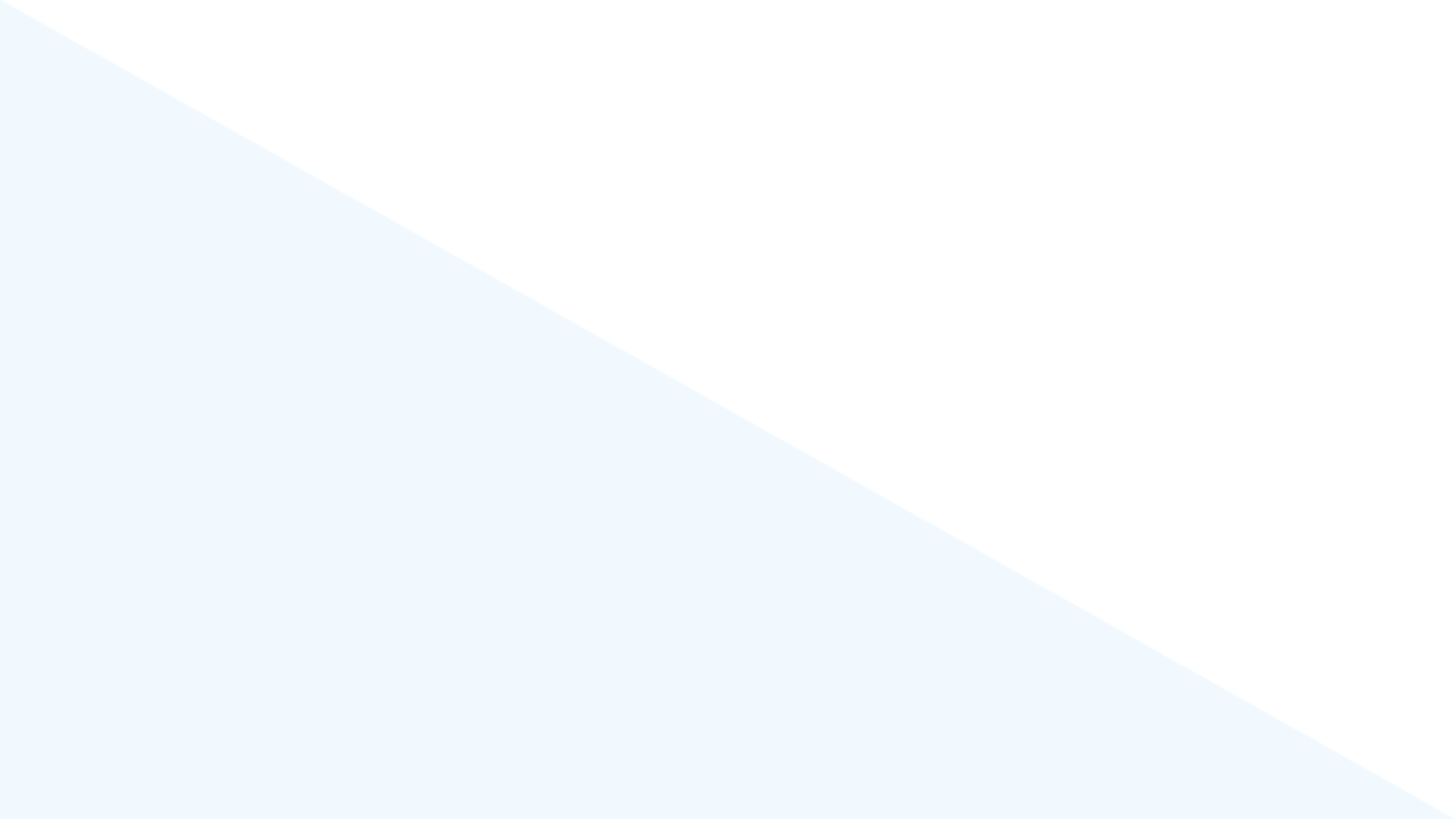 «Қазақстан Республикасының 
кейбір заңнамалық актілеріне энергия үнемдеу және энергия тиімділігін арттыру мәселелері бойынша өзгерістер мен толықтырулар енгізу туралы»
Заң Жобасы
Нұр-Сұлтан, 2021 жылы
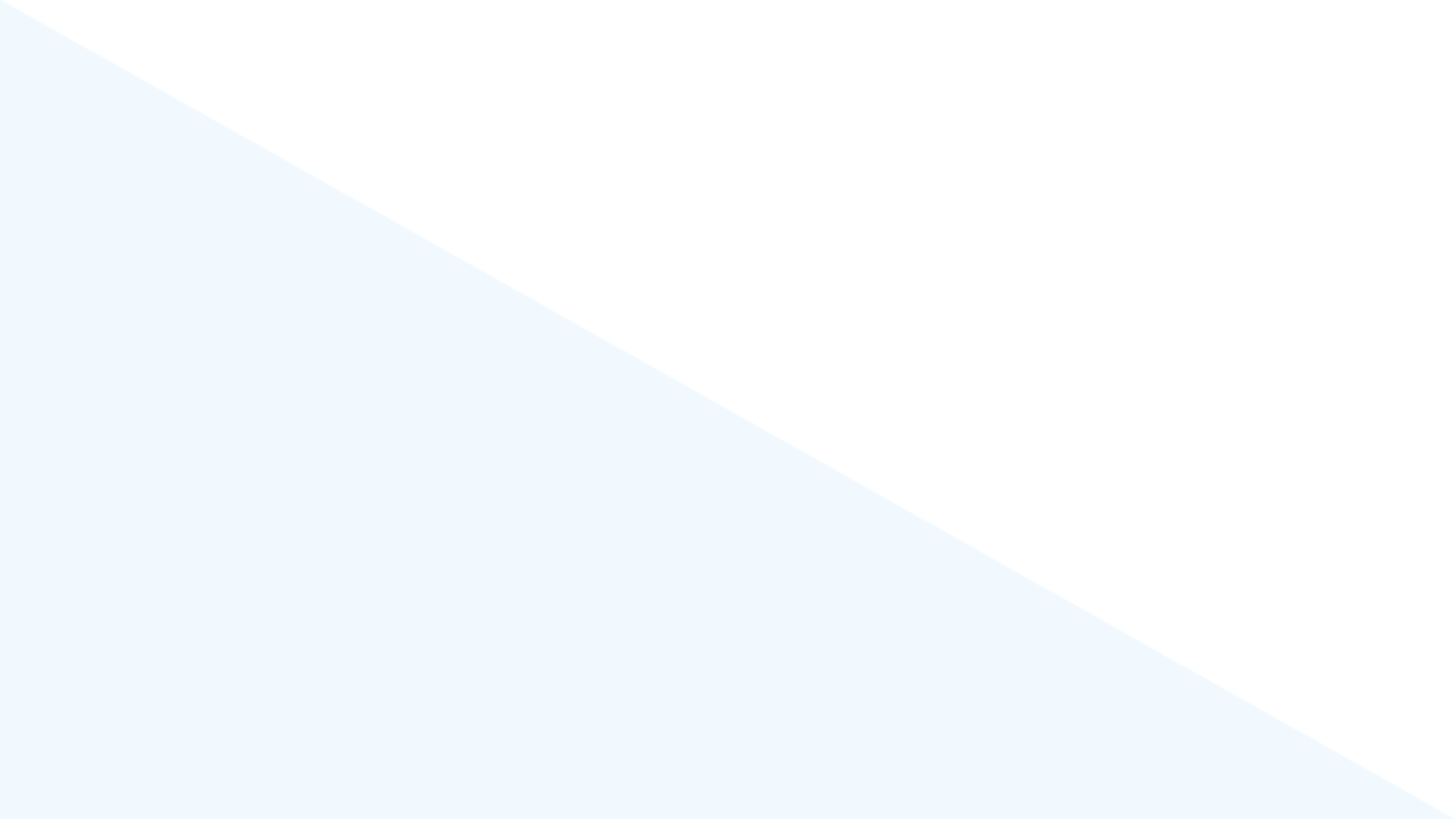 Заң жобасын әзірлеу үшін алғышарттар:
«Төртінші өнеркәсіптік революция жағдайындағы дамудың жаңа мүмкіндіктері» атты Еліміздің Тұңғыш Президентінің Қазақстан халқына Жолдауы (2018 жылғы 10 қаңтар)

Қазақстан Республикасының «Жасыл экономикаға» көшуі жөніндегі тұжырымдама (2013 жылғы 30 мамыр)

ҚР Үкіметінің заң жобалау жұмыстарының 2020 жылға арналған жоспары (2018 жылғы 30 желтоқсан)
2
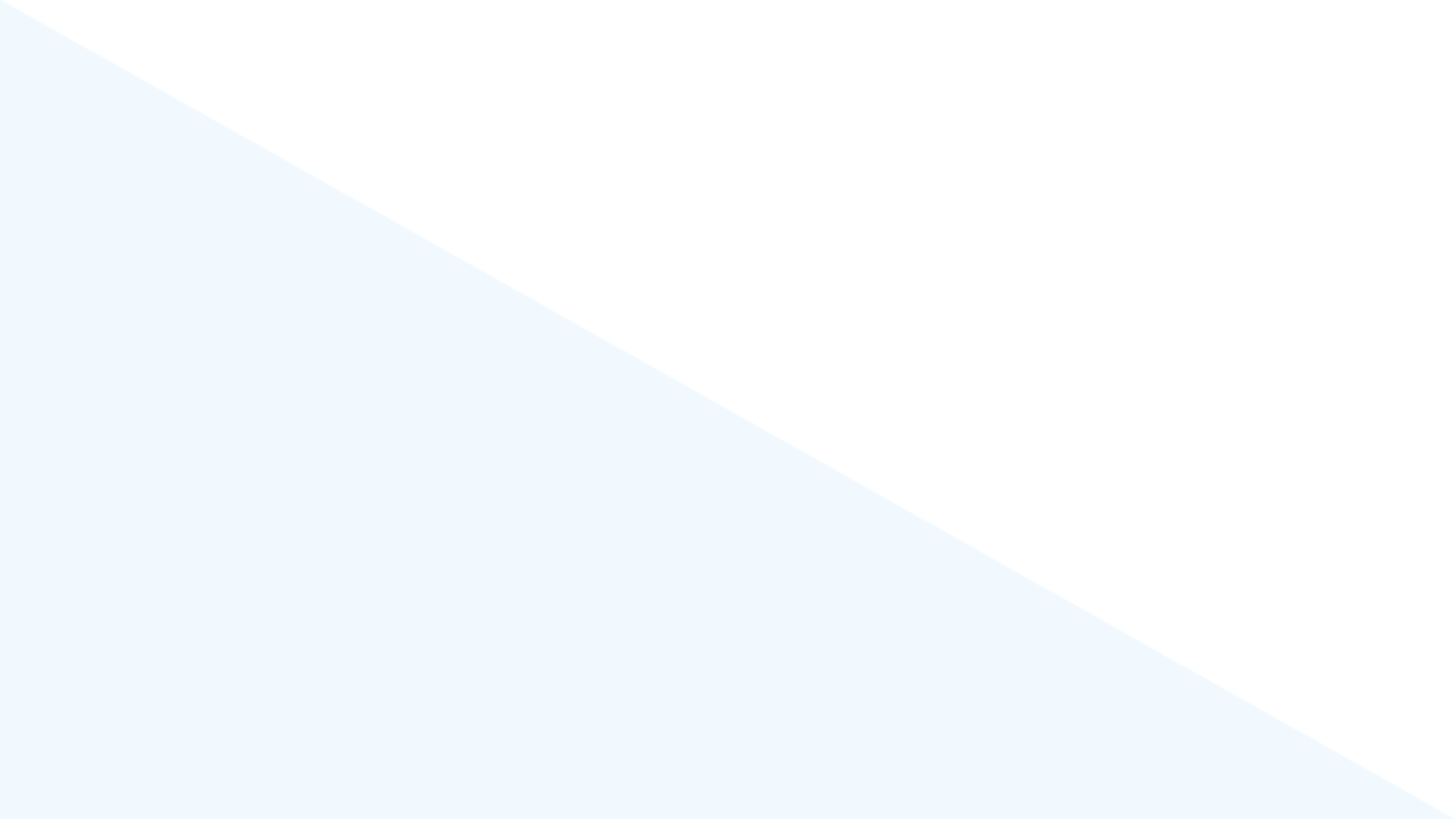 Энергия үнемдеу жүйесін жетілдіру бағыттары
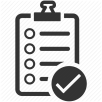 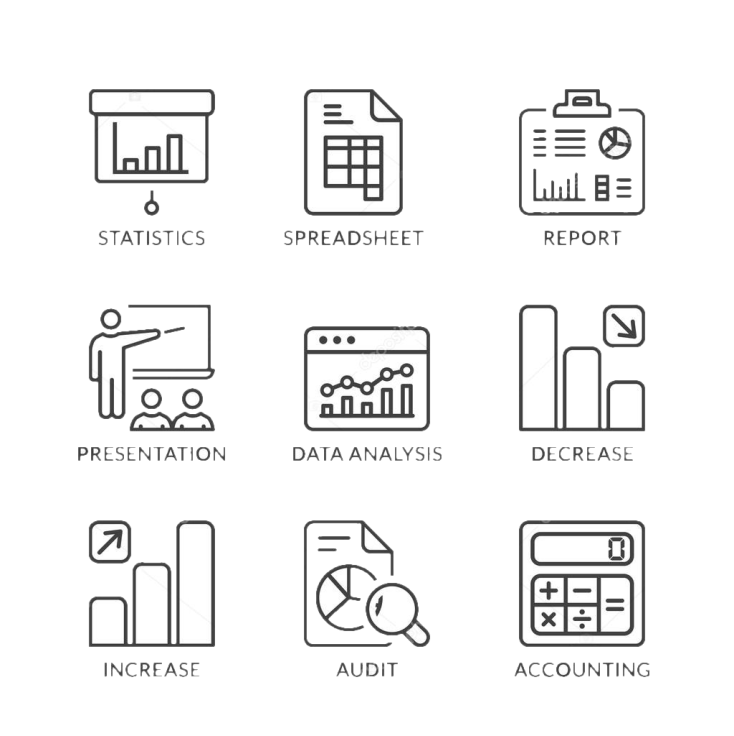 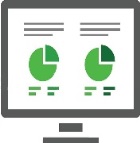 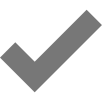 3
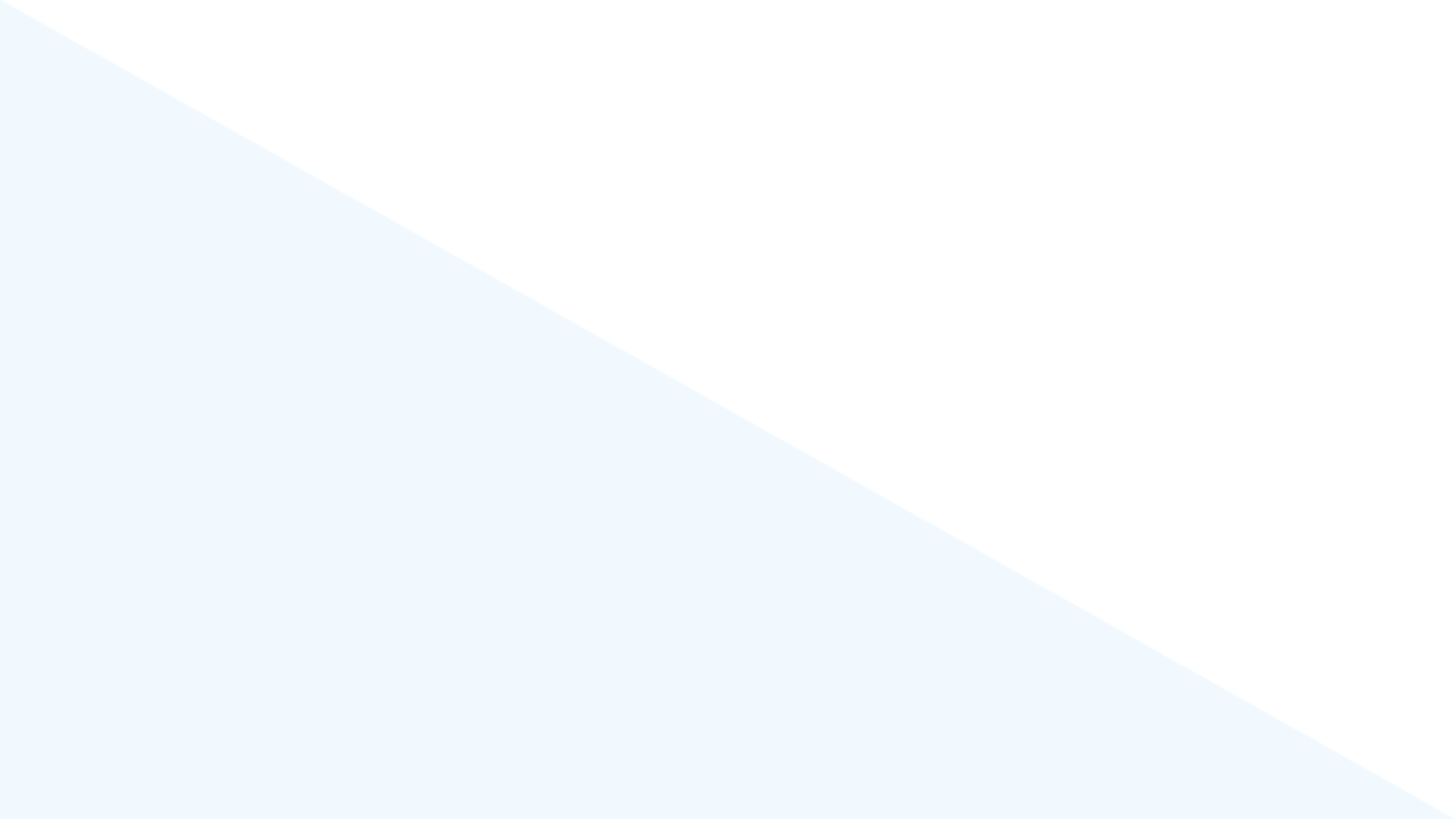 Государственный энергетический реестр
Мемлекеттік энергетикалық тізілім
Ағымдағы жағдай
Ұсынылады
установление срока разработки и утверждения плана мероприятий.
Елдің ірі кәсіпорындарында энергия үнемдеу жөніндегі жүйелі жұмыстың болмауы
Энергия унемдеу мәселелері бойынша жауапты тұлғаларды енгізу
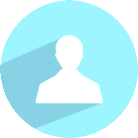 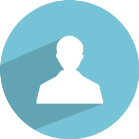 Жеке секторға арналған 6 нысан
(деректердің үлкен саны)
Жеке сектор үшін ақпарат тізбесін оңтайландыру
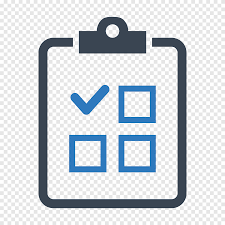 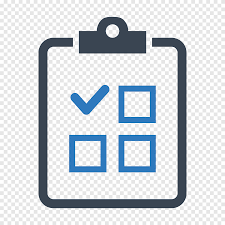 Бюджет секторына арналған 6 нысан
(талдау жасауға мүмкіндік бермейді)
Бюджет секторы үшін ақпарат тізбесін кеңейту
4
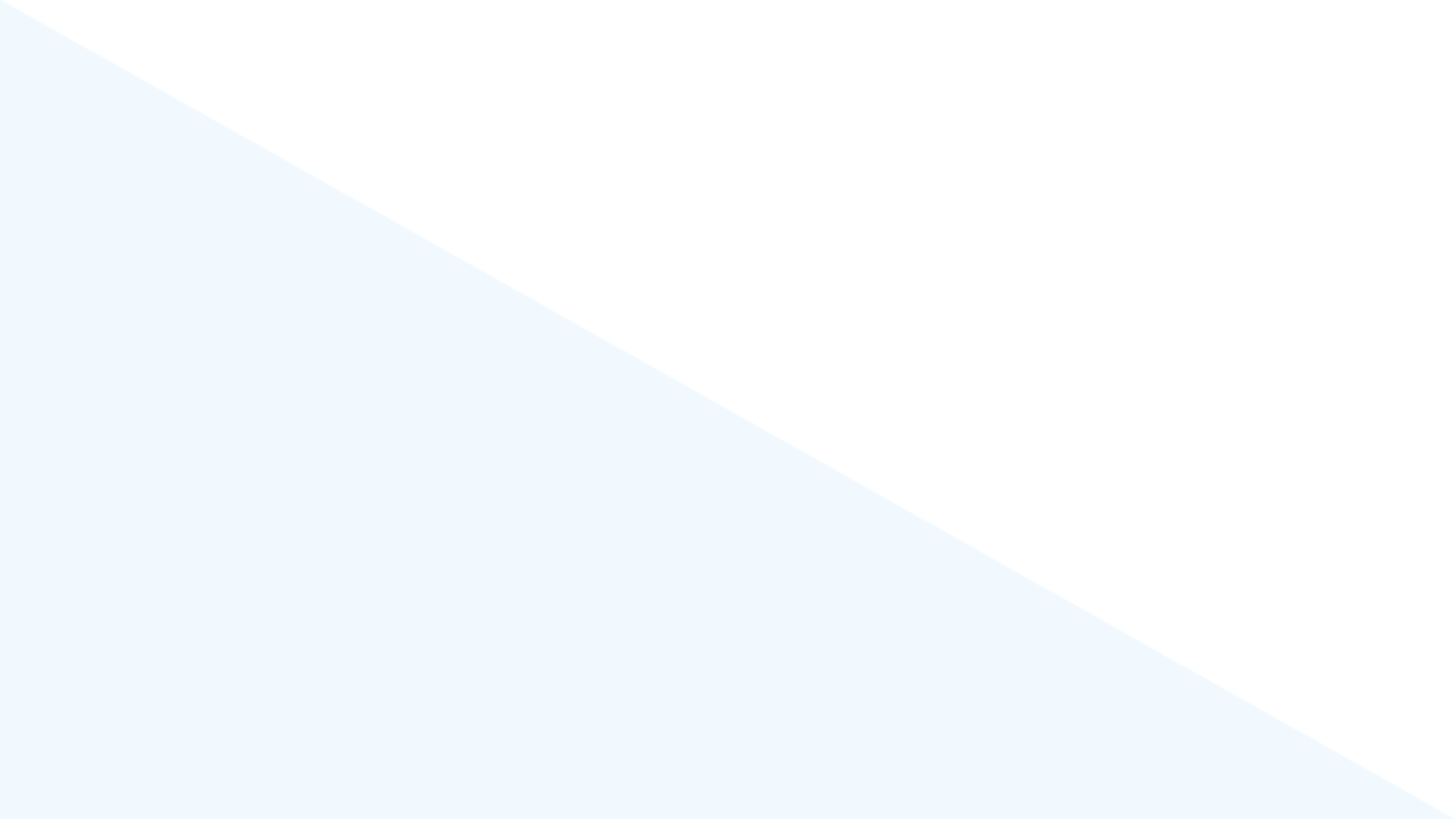 Энергия аудиті
Ерікті негізде нысаналы энергия аудитін енгізу
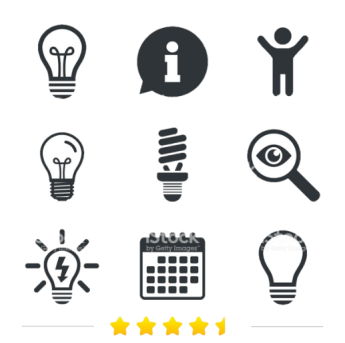 Энергия үнемдеу саласындағы персоналдың сәйкестігін растау жөніңдегі органдарды енгізу
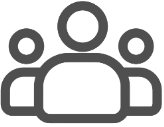 Міндетті энергоаудитке экспресс-энергоаудит түріндегі баламаны енгізу
Жеке тұлғаларға (энергия аудиторларына) ғимараттар мен құрылыстардың энергия аудиті қызметтерін жүзеге асыруға рұқсат беру
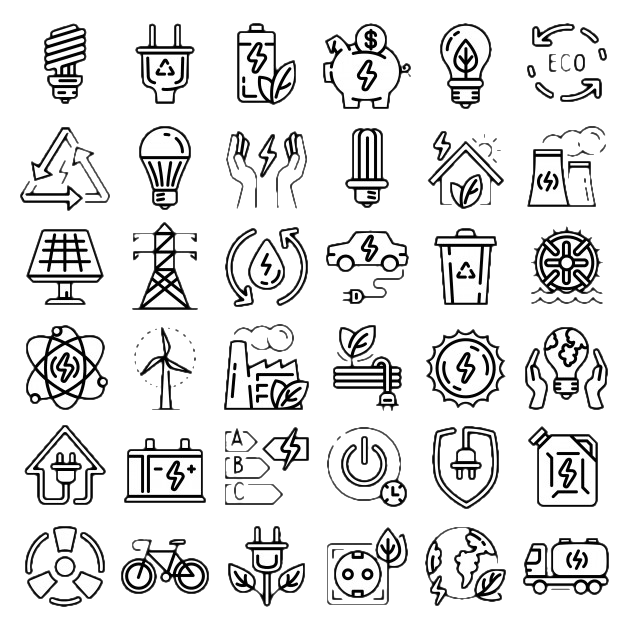 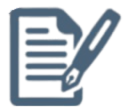 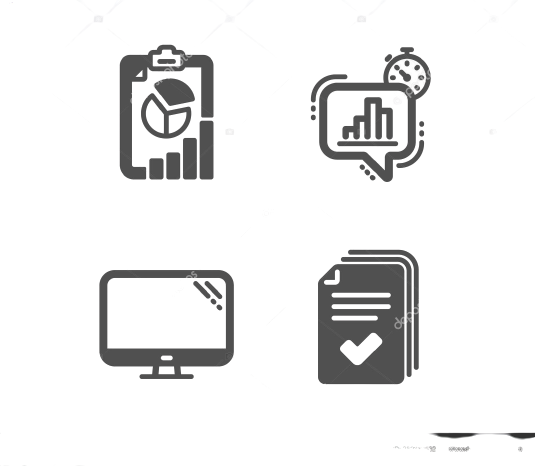 5
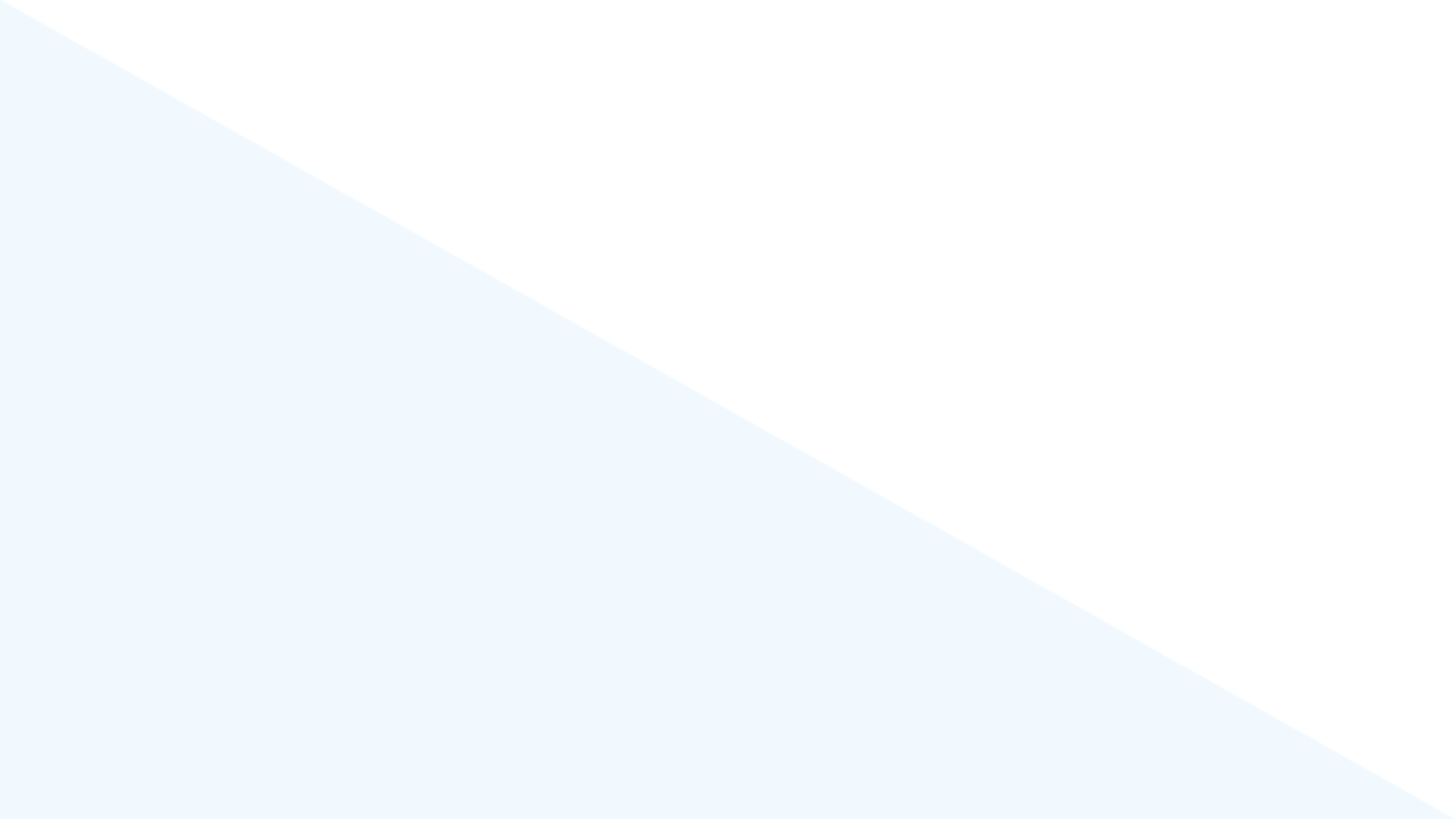 Бюджет секторы және өңірлік саясат
Аймақтық жол карталары
Энергия тиімді мемлекеттік сатып алулар
Энергия тұтыну нормативтері
Энергия тұтыну мониторингі
Бенчмаркинг және ұсынымдарды беру
6
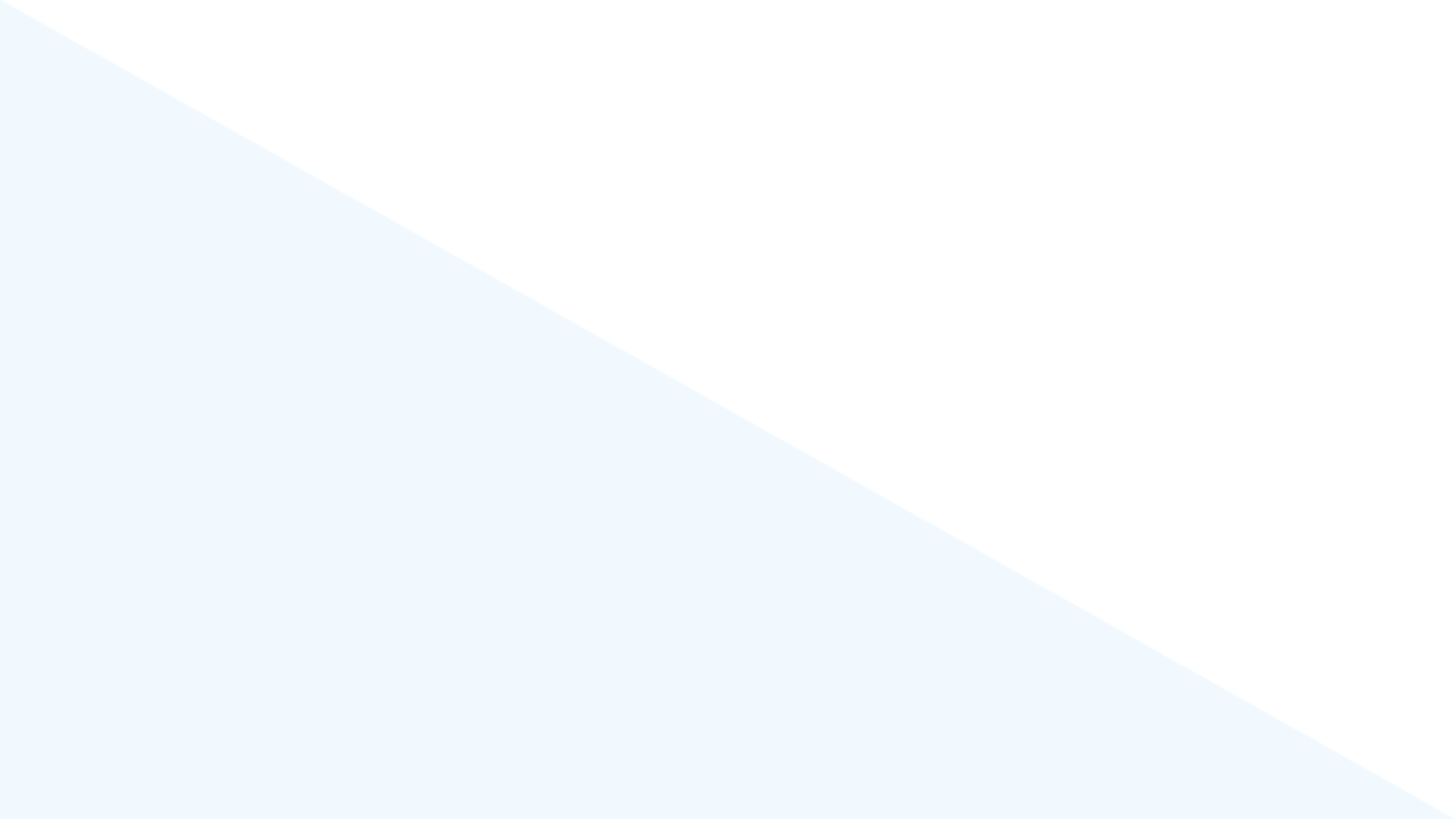 Мемлекеттік бақылау
Бармай профилактикалық бақылау
Мақсаты - субъектіге бұзушылықтарды өз бетінше жою құқығын беру, әкімшілік жүктемені азайту
энергия-аудиторлық ұйымдар мен оқу орталықтарынан
энергия үнемдеу саласындағы ұлттық даму институтынан
ашық ақпарат көздерінен, бұқаралық ақпарат құралдарынан
Деректер мен ақпаратты талдау, салыстыру арқылы жүргізіледі: ж
Профилактикалық бақылау қорытындысы бойынша
 әкімшілік айыппұл салусыз ұсыным беріледі
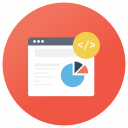 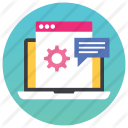 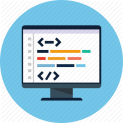 7